Муниципальное бюджетное дошкольное образовательное учреждение  «Детский сад №5 пгт Тымовское»
ИСПОЛЬЗОВАНИЕ ТРЯПИЧНОЙ КУКЛЫ В ОБРАЗОВАТЕЛЬНОМ ПРОЦЕССЕ ДОУ 
В УСЛОВИЯХ РЕАЛИЗАЦИИ ФГОС ДО
Воспитатель МБДОУ детский сад № 5 пгт Тымовское
Полежайкина Татьяна Александровна,
К О Л Л Е К Ц И Я   К У К О Л
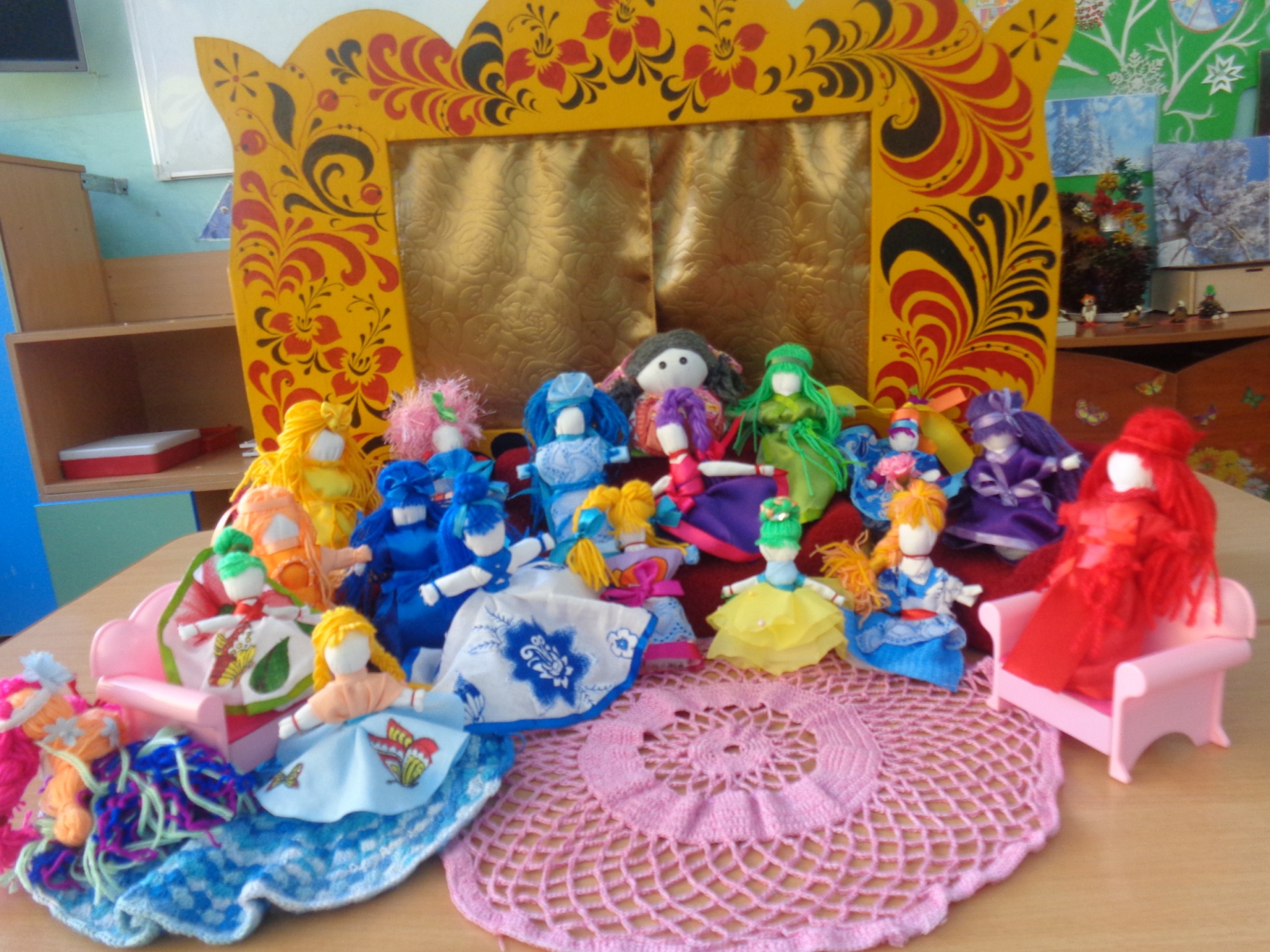 Цель: 
Использование тряпичной куклы как полифункционального и вариативного средства мотивации и организации образовательного процесса ДОУ.
Задачи:
создать условия для охраны и укрепления физического и психологического здоровья детей, эмоционального благополучия;

формировать культуру личности детей, развивать социальные, нравственные, эстетические, интеллектуальные качества, инициативность, самостоятельность и ответственность ребенка;
ПОЛИФУНКЦИОНАЛЬНОСТЬ
основная образовательная деятельность
совместная деятельность
самостоятельная деятельность
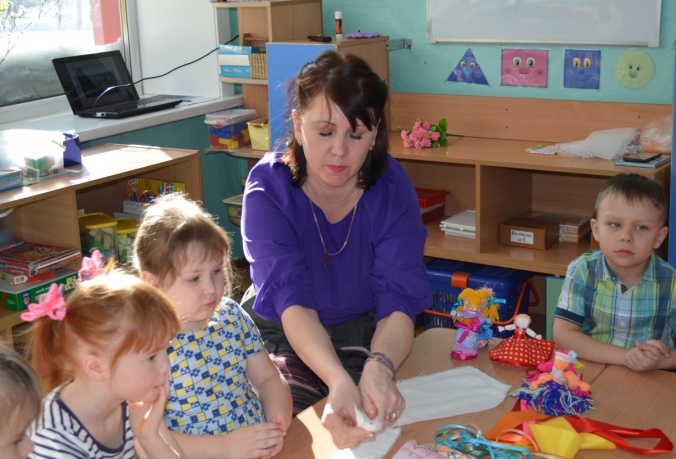 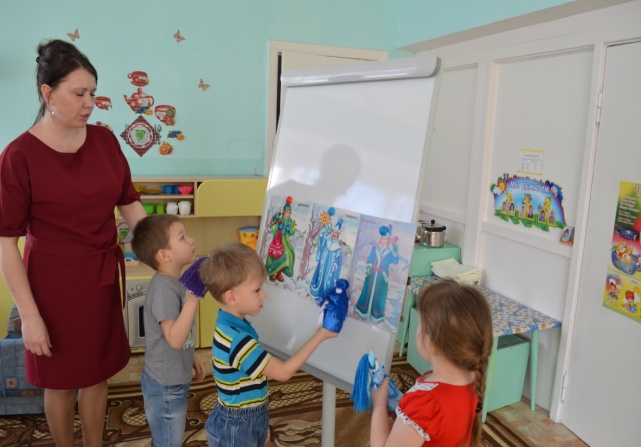 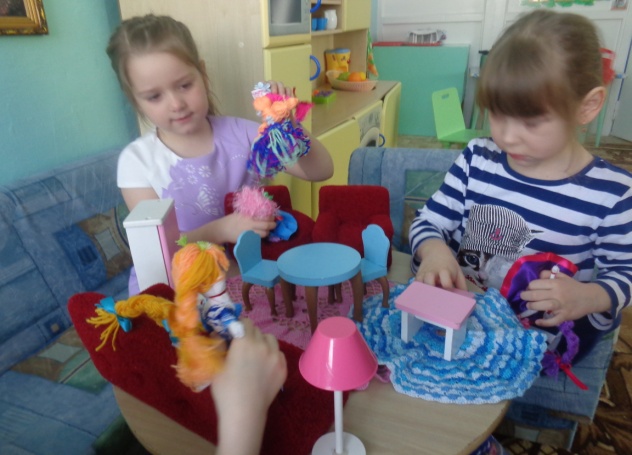 ВАРИАТИВНОСТЬ
Экспонат  тематических выставок;
Атрибут для сюжетно-ролевых игр;
Средство мотивации;
Пособие для театральных постановок
Демонстрационный материал для обучения
ОО «Речевое развитие»: беседа «Зимние месяцы»
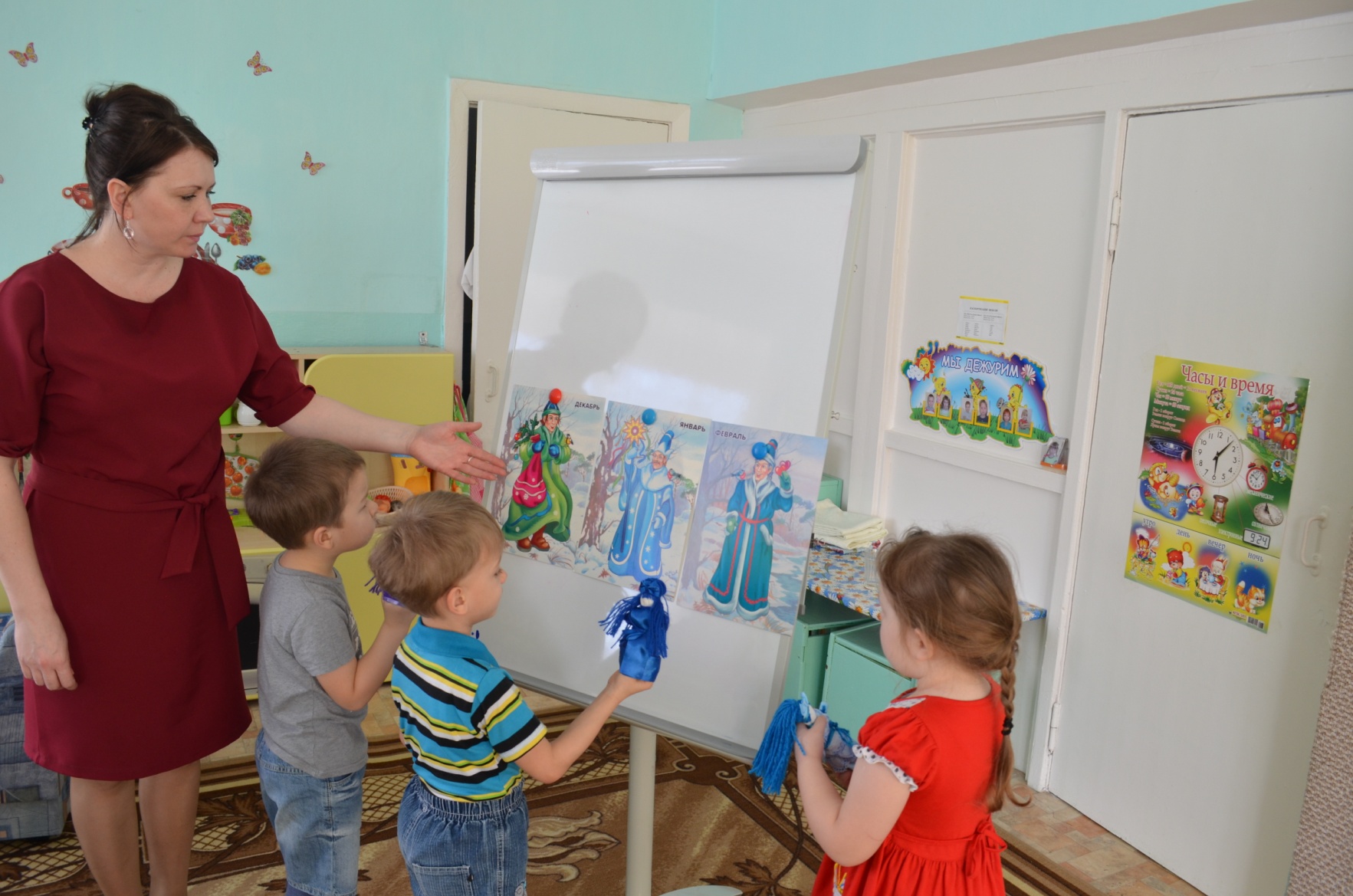 ОО «Познавательное развитие»:
 счет до семи, дни недели, цвета радуги
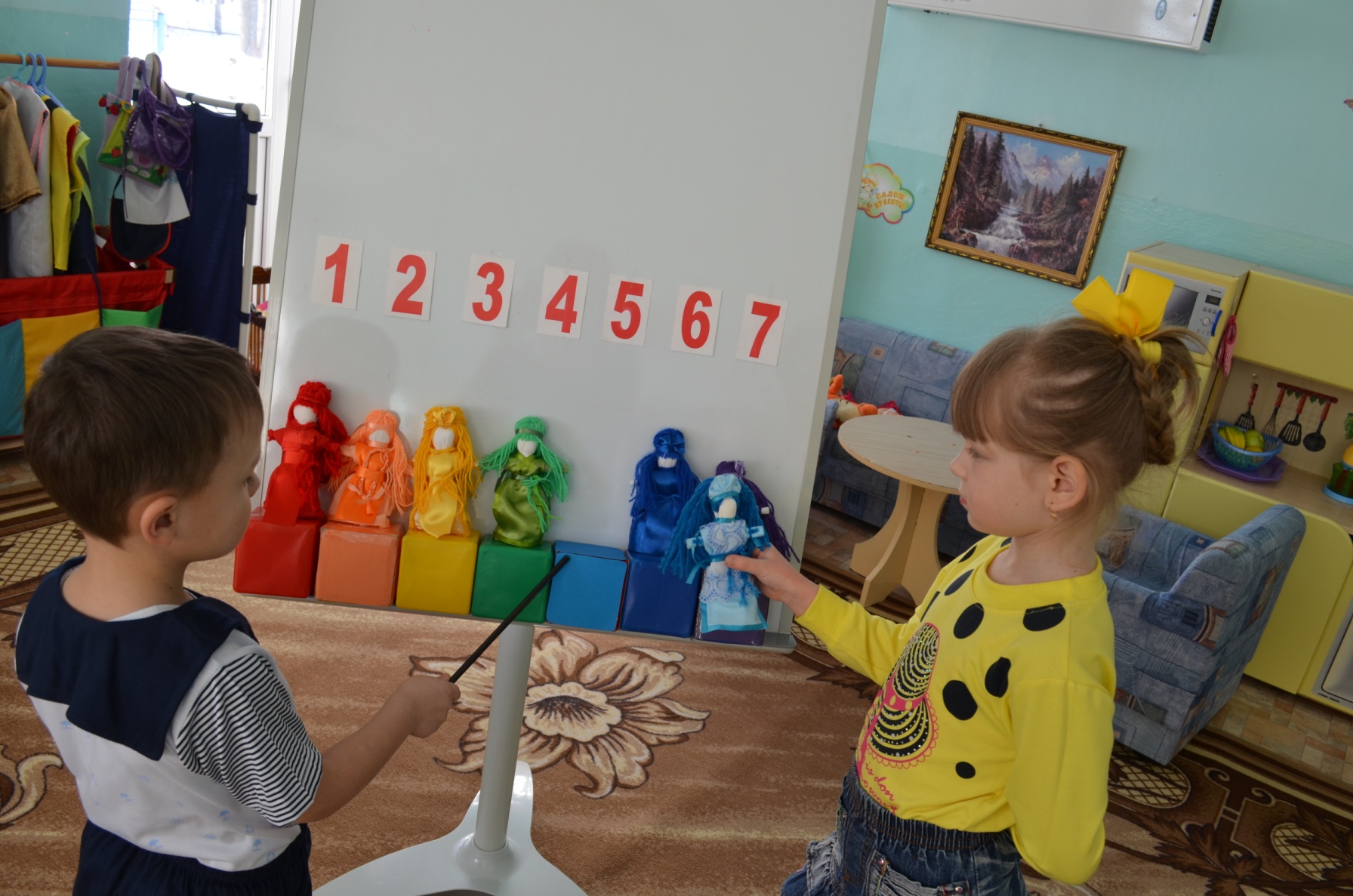 ОО «Художественно-эстетическое развитие» (конструирование): поделка «Старичок - лесовичок».
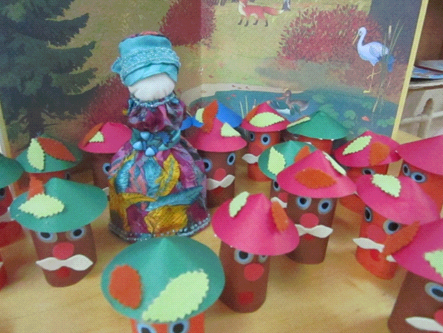 ОО «Художественно-эстетическое развитие» (рисование): 
«Гжель. Роспись посуды».
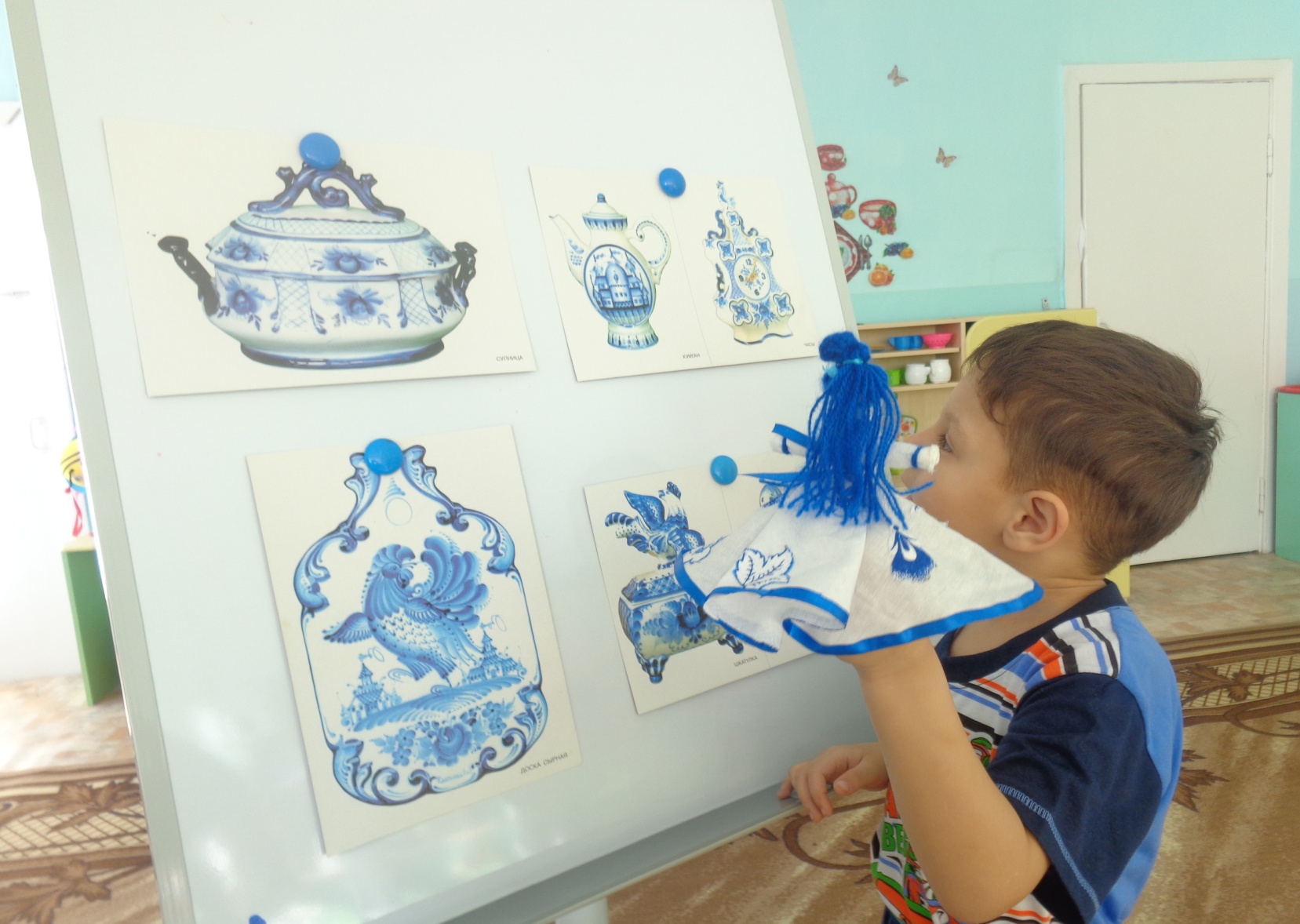 Экологическое воспитание
Опытно- эксперементальная деятельность «Посадка лука»
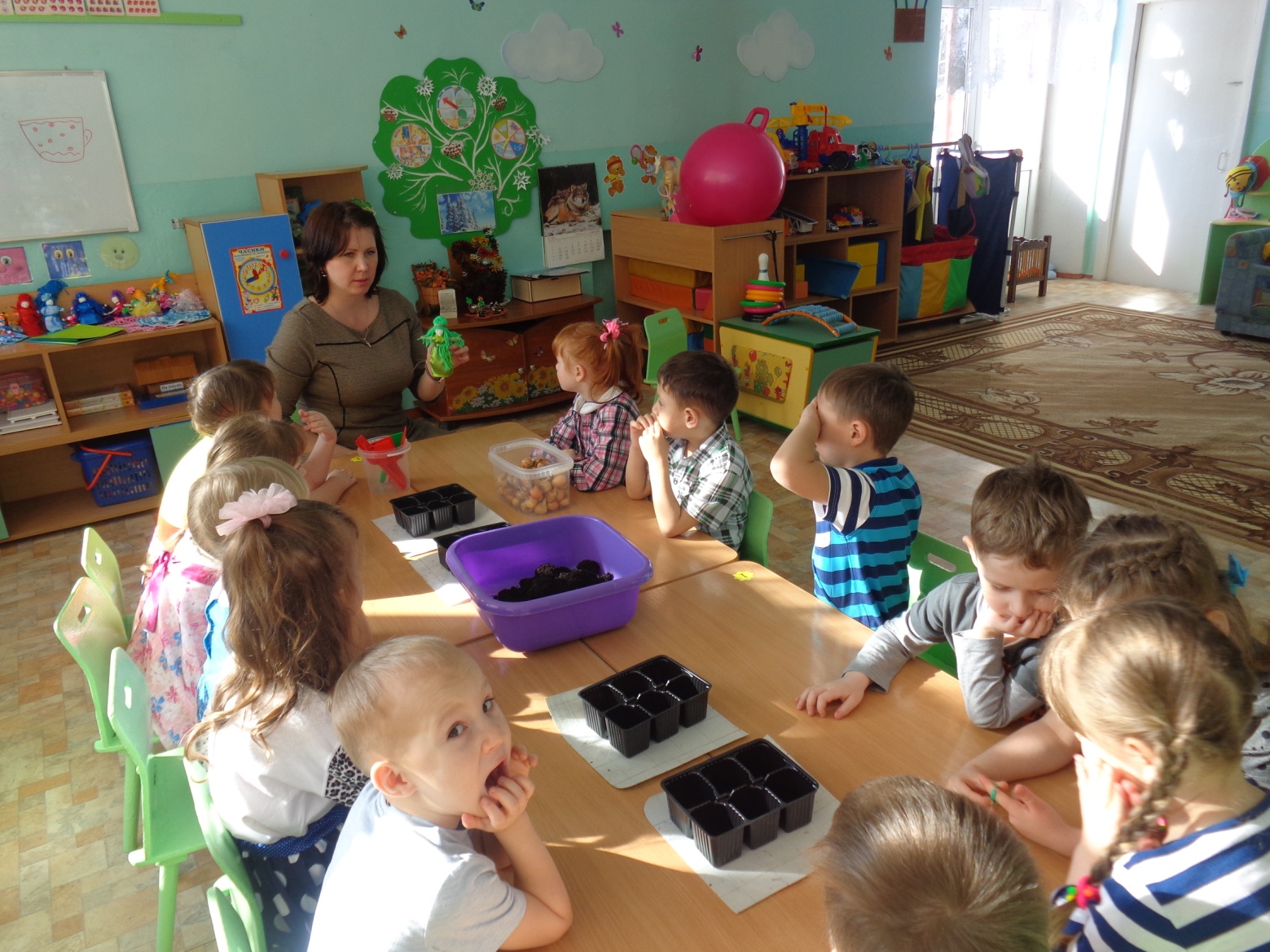 СОВМЕСТНАЯ ДЕЯТЕЛЬНОСТЬ
Кукольный театр.
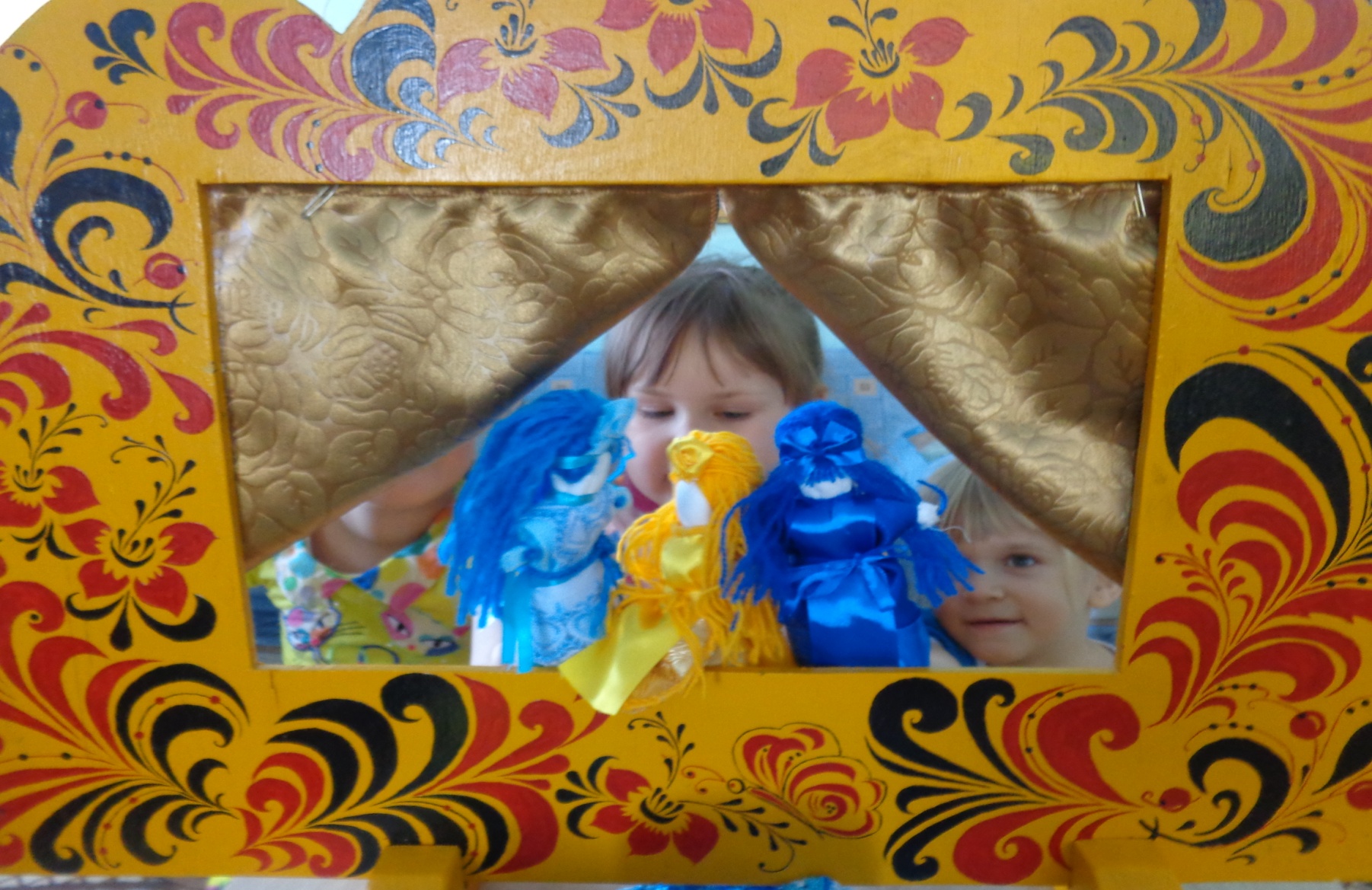 Сюжетно ролевая игра «Семья».
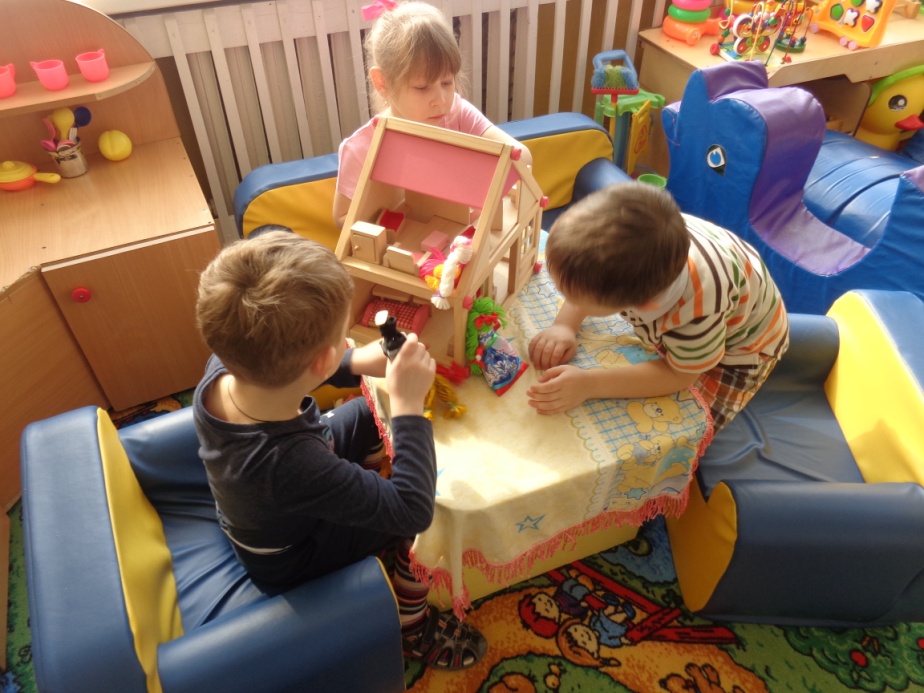 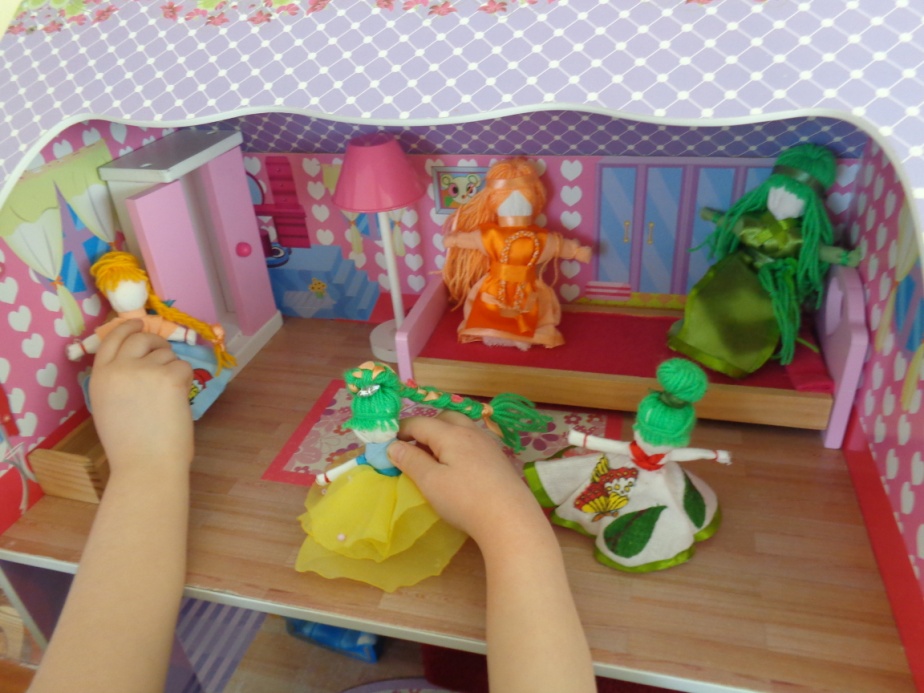 Изготовление куклы-закрутки совместно с детьми
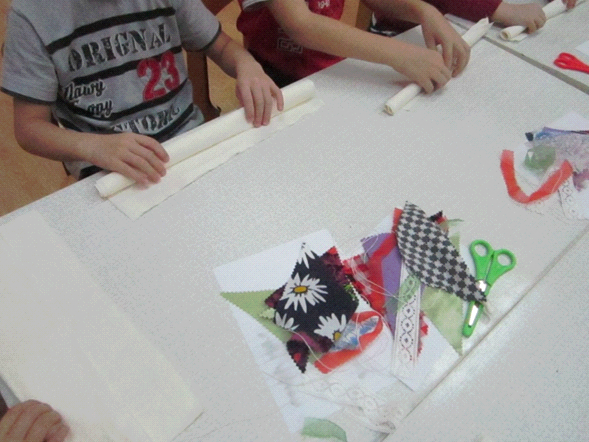 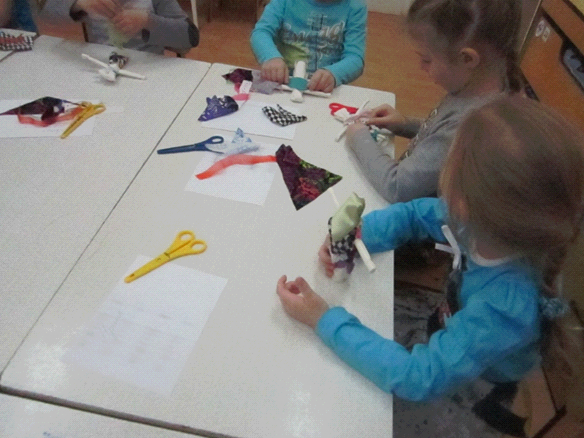 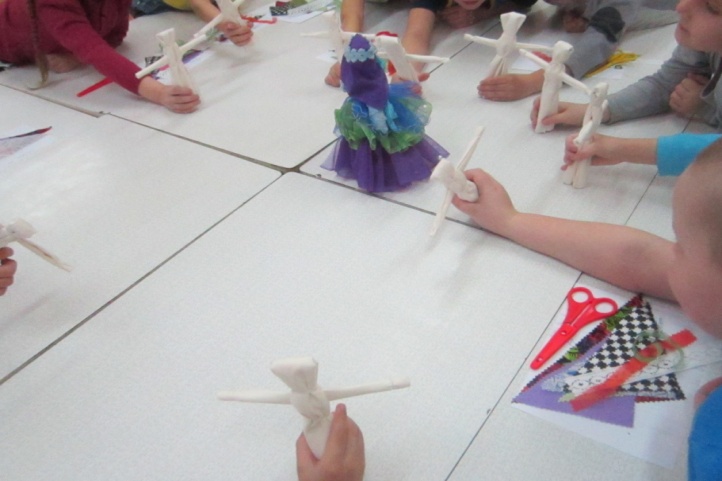 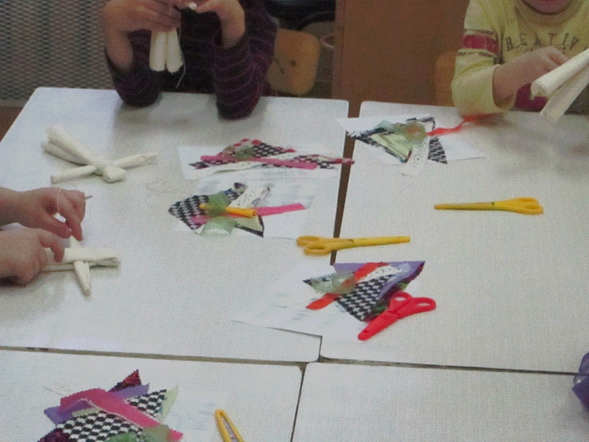 Изготовление куклы – закрутки совместно с родителями
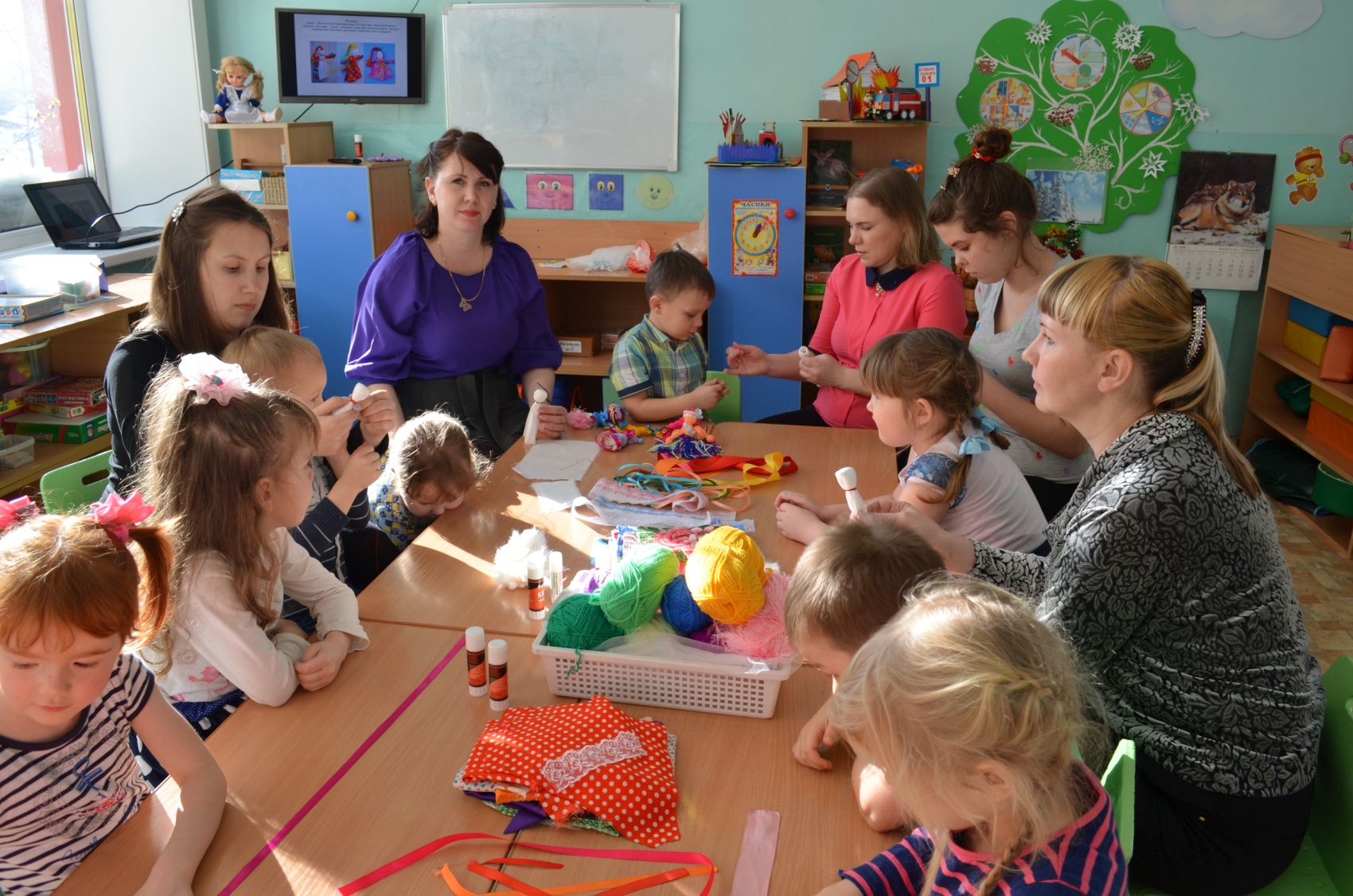 СПАСИБО ЗАВНИМАНИЕ